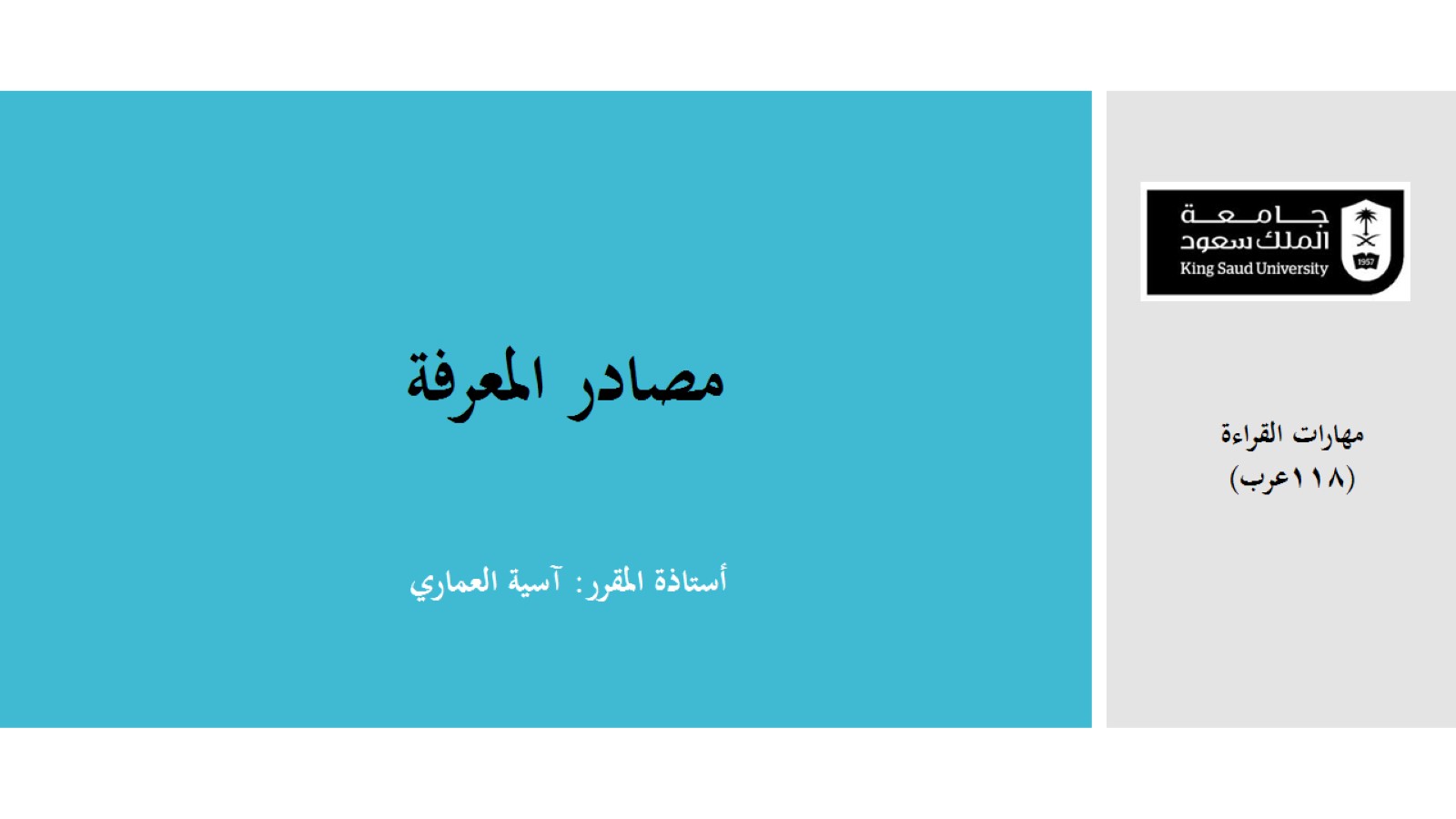 مصادر المعرفة
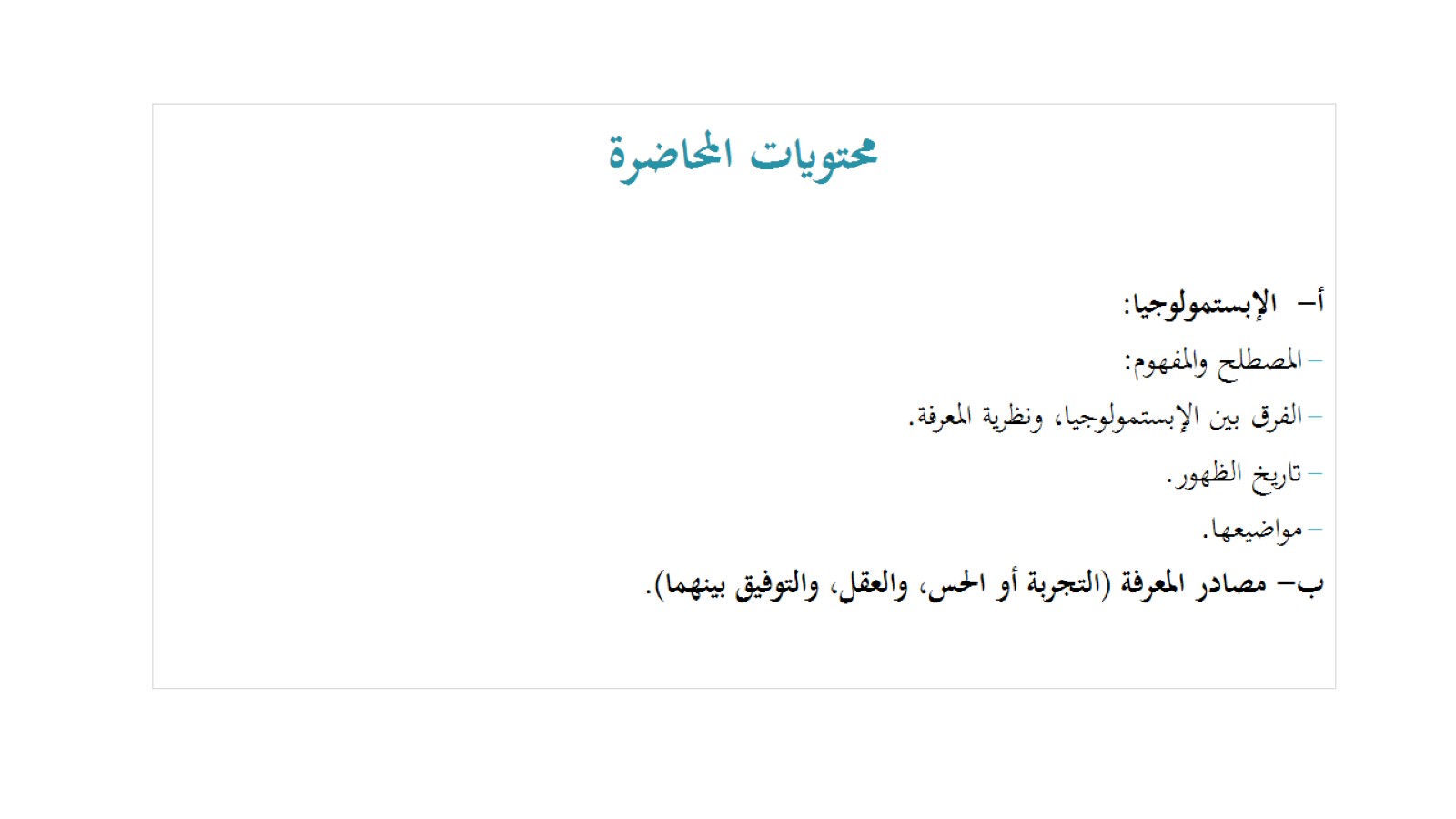